Chapter 15
Place
Section 15.1
Channels of Distribution
Learning Objectives
15.1-1 Explain place as one of the four Ps of marketing.
15.1-2 Identify distribution channels for B2C and B2B markets.
15.1-3 Explain how to manage the channel of distribution.
Key Terms
supply chain
channel of distribution
intermediary 
bulk-breaking
nonstore retailer
e-tailer
multi-channel retailer
direct channel
indirect channel
retailer channel
wholesaler channel
agent/broker channel
industrial goods
industrial distributor channel
agent/broker industrial distributor channel 
channel conflict
Essential Question
Why is place an important P in the marketing mix?
Place
Place refers to the activities involved in getting a good or service to the end user
Involves determining when, where, and how products get to customers
Also known as distribution
Place (Continued)
A supply chain is the businesses, people, and activities involved in turning raw materials into products and delivering them to end users 
A channel of distribution is the path that goods take through the supply chain
Channel members are the organizations that help move products from their origination to the consumer
Place (Continued)
Producers are businesses that create goods or services
Needed to create the end product
Create three basic types of products
Natural resources
Agricultural products
Finished goods
Place (Continued)
Natural resources
Also called raw materials
Extractors are businesses or people that take natural resources from the land
Agricultural products
Farmers raise crops and livestock that are sold to end users
Can also be used by manufacturers to create other products
Place (Continued)
Finished goods
Manufacturers are businesses that use supplies from other producers to make products
Raw-materials manufacturers, or raw-materials producers, use raw materials purchased from extractors
A builder is an individual or a business that contracts and supervises the construction of a building
Place (Continued)
An intermediary is a business in the supply chain between the manufacturer or producer and the end users
Serves three functions
Transactional - sales and marketing activities for the business
Logistics - physically moving products from the manufacturers to distributors, retailers, or end users
Facilitating - final part of the supply chain
Important to the supply chain process
Place (Continued)
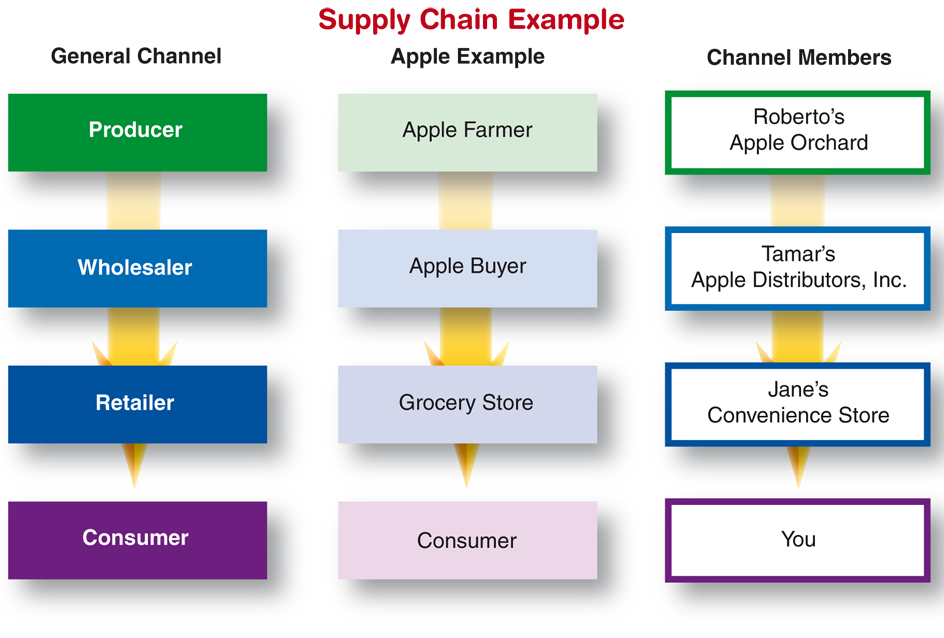 Goodheart-Willcox Publisher
Place (Continued)
Bulk-breaking is separating a large quantity of goods into smaller quantities for resale
Can be provided by intermediaries
An intermediary buys goods in bulk and then breaks the bulk into smaller quantities of goods
Place (Continued)
A wholesaler is a middleman between the producer and a person or an organization in the B2B supply chain
Often called a distributor in the private enterprise system because it buys products in bulk and resells them in smaller quantities to retailers
Facilitates storage and transportation of products, in addition to other services, such as marketing
Place (Continued)
Merchant wholesalers own the merchandise they sell
Purchase large amounts of goods directly from manufacturers
Rack jobbers provide full services to the retailer and set up racks, maintain stock, and do other activities
Manufacturers’ sales branches are company-owned businesses that are operated by the manufacturer and sell only their merchandise at wholesale prices directly to the customer
Place (Continued)
A retailer is a business that buys products from wholesalers or directly from producers and sells them to consumers to make a profit 
Brick-and-mortar retailers
Nonstore retailers sell directly to consumers in ways that do not involve a physical store location
Place (Continued)
Nonstore retailers
Catalog sales generally use direct mailings
Direct sales retailers have sales representatives who approach customers outside of a fixed location
E-tailers sell products through websites
Multi-channel retailers sell products through both brick-and-mortar stores and online sites
Place (Continued)
Agents bring buyers and sellers together 
Also known as brokers 
Especially useful in facilitating international trade because they are often familiar with international laws, regulations, and customs that impact supply-chain transactions
Distribution Channels
Physical distribution involves responsibilities associated with the transfer of ownership of products from the producer to the end user 
Most intermediaries take ownership of the product as it moves through the channel of distribution
Distribution Channels (Continued)
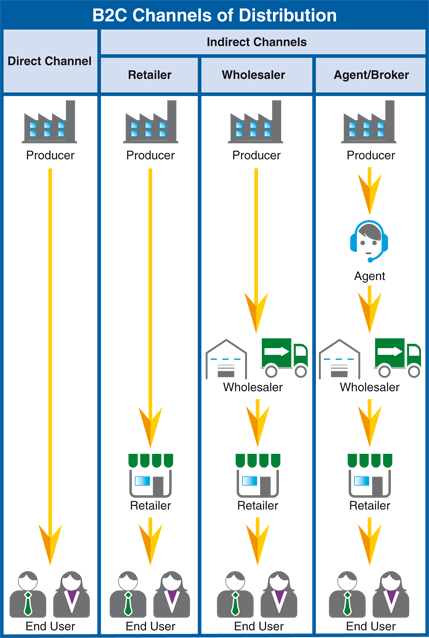 Goodheart-Willcox Publisher
Distribution Channels (Continued)
A direct channel is the path of selling goods or services directly from a producer or manufacturer to end users without using intermediaries 
An indirect channel uses intermediaries to get the product from the producer or manufacturer to the consumer
Distribution Channels (Continued)
The retailer channel is the path a product takes from the producer to the retailer, and then from the retailer to the consumer 
The wholesaler channel is the path a product takes from the producer to a wholesaler, and then to a retailer, before reaching the end user 
The agent/broker channel is the path of selling in which the producer hires an agent to sell to the wholesaler
Distribution Channels (Continued)
Industrial goods are used in the production of other goods or are consumed by a business
The direct channel in the B2B market is getting a product from the producer to the end user, which is a business or government
An indirect channel uses intermediaries to get the product from the producer or manufacturer for industrial goods in the B2B market
Distribution Channels (Continued)
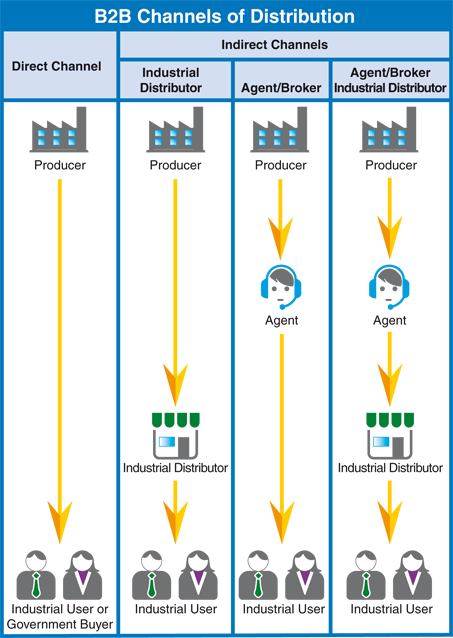 Goodheart-Willcox Publisher
Distribution Channels (Continued)
In the industrial distributor channel, a product moves from the producer to an industrial distributor, and then to the end user 
In the agent/broker channel, a producer uses an agent to assume the full responsibility of selling, storing, and shipping products
The agent/broker industrial distributor channel combines both the agent/broker and industrial distributor channels and is the longest distribution channel
Channel Members
Channel conflict occurs when a producer sells products directly to end users, in addition to maintaining its other channels of distribution
Also called disintermediation
Might result in the manufacturer, intermediaries, and retailers competing with one another for the same product sales
Channel Members (Continued)
When choosing channel members with whom to work, these factors should be reviewed: 
length of time in business 
product lines carried 
reputation in the industry 
previous experience with the producer 
financial stability
quality of the sales force and customer service
Channel Members (Continued)
To motivate channel members, producers might offer special deals, premiums, and sales contests in an effort to maintain long-term relationships
After channel members are in place and performing, they should be evaluated
Section 15.1 Review
What is a major part in the decision of place?
	A major part in the decision of place is selecting the channel of distribution.
Name types of intermediaries.
	There are several types of intermediaries, including wholesalers, retailers, and agents.
Section 15.1 Review (Continued)
Name two categories of wholesalers.
	Wholesalers are sometimes categorized as merchant wholesalers or manufacturer’s sales branches.
Section 15.1 Review (Continued)
Why might some producers choose to use an agent/broker channel?
	Some producers do not want to assume the responsibility of selling or shipping products. Those producers contract with an agent to handle their goods after production.
Section 15.1 Review (Continued)
List examples of standards on which a channel member may be evaluated.
	Standards might include prompt delivery, cooperative advertising, meeting sales quotas, service quality, treatment of lost or damaged goods, and overall satisfaction.
Section 15.2
Supply Chain
Learning Objectives
15.2-1 State various modes of transportation used by businesses.
15.2-2 Identify why storage is important. 
15.2-3 Explain why a supply chain should be controlled by a business. 
15.2-4 State specific concerns related to global distribution.
Key Terms
transportation 
freight forwarder
private carrier
common carrier
pipeline
private warehouse
public warehouse
supply chain management
supply chain manager
intensive distribution
selective distribution
exclusive distribution 
export management company
Essential Question
Why is a supply chain important in the economy?
Transportation
Transportation is the physical movement of products through the channel of distribution 
A freight forwarder is a company that organizes transportation
Transportation (Continued)
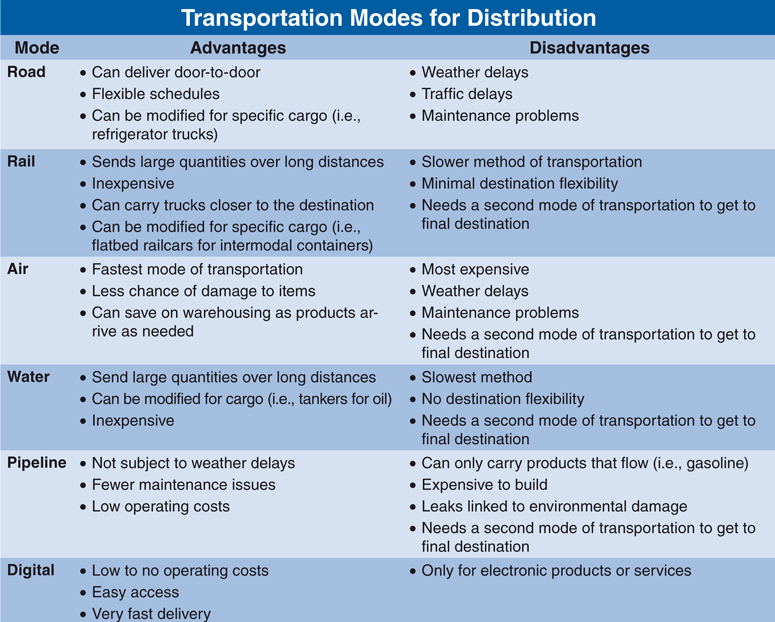 Goodheart-Willcox Publisher
Transportation (Continued)
Road transportation
A private carrier is a company that transports its own goods 
Common carriers are independent trucking companies 
Hired by other companies to move their products
Also called contract carriers
Transportation (Continued)
Rail transportation 
The second-most used mode of transportation in the United States
One of the least-expensive modes
Good for long-distance shipping of large, bulky items
Transportation (Continued)
Air transportation 
The most expensive method of transporting products
Used for high-value, low-weight items
Emergency medicines must arrive quickly
Perishable goods spoil quickly
Air cargo companies are road transportation companies that specialize in delivering air cargo
Transportation (Continued)
Water transportation 
Freighters are ships
Ocean-going ships transport products across the ocean, normally between countries
Inland ships use rivers and lakes to transport products
Coastal ships move products up and down the coastline of a country
Transportation (Continued)
Ships can be modified for the type of cargo they carry
Tankers are designed specifically for transporting petroleum oil
Barges are large holding vessels that are towed or pushed
Container ships are designed to hold large metal shipping containers for cargo shipped long distances
Transportation (Continued)
A pipeline is a line of connected pipes that carry liquids and gases over a long distance
Limited in what it can carry
Building is expensive, but operating cost is low
Transportation (Continued)
Digital delivery
The norm for many products, such as video games,  e-books, and music and movie downloads
Relatively inexpensive and time-saving
Storage
Products need protection from weather, theft, and damage
Private warehouses are owned by companies for storage of their own goods 
A public warehouse rents storage space to any company
Supply Chain
A supply chain is the businesses, people, and activities involved in turning raw materials into products and delivering them to end users
Supply chain management is coordinating the events happening throughout the supply chain 
Also called channel management
Effective management results in several benefits
Supply Chain (Continued)
Benefits of effective supply chain management
Streamlined inventories
Lower operating costs
Timely product availability
Increased customer satisfaction
Supply Chain (Continued)
The supply chain manager coordinates and monitors all the distribution activities, from building the product to delivery to the end user 
Several factors should be considered before deciding which channel of distribution to use 
Characteristics of the target market
Distribution requirements of the product itself
Impact of distribution cost on final price
Level of distribution used
Supply Chain (Continued)
Objectives must be identified for the distribution channel 
Who is the target market? 
When do the customers buy? 
Where do they go to buy? 
Why do they buy? 
How do they buy?
Supply Chain (Continued)
Product considerations are important when selecting the channel of distribution
Determine product’s life
Product life cycle affects when to transport products
The method of transportation will influence the price the end user pays for the product
Supply Chain (Continued)
The method of transportation will influence the price the end user pays for the product
Product price may be high if product is shipped quickly
Prices kept low by using less-costly shipping options
Supply Chain (Continued)
The level of distribution plays a role in the channel that is selected 
Intensive distribution is when product is placed in every potential sales situation possible 
Selective distribution is selecting only certain places the manufacturer or wholesaler wants a product to be sold 
Exclusive distribution occurs when there is only one distributor of products in a market area
Global Distribution
Before distributing products to foreign markets, many issues must be addressed
Does the company appeal to the foreign markets being considered?
Are there any cultural issues that would influence consumer acceptance of the products?
Does the foreign market have the necessary technology to make conducting business seamless?
What are the logistics of getting the product to the foreign market?
Are there labor issues in the foreign country?
Global Distribution (Continued)
An export management company is an independent company that provides support services, such as warehousing, shipping, insuring, and billing, on behalf of another business 
Also called an export trading company
Helps businesses with foreign customs offices; documentation; and sizing, weight, and measurement conversions
Section 15.2 Review
What role does physical distribution play in product promotion?
	It makes products available where needed, correctly fills orders, and provides on-time delivery.
What is the goal of distribution?
	The goal is to utilize the best distribution services for the lowest cost. Efficient distribution services help to keep customer prices lower.
Section 15.2 Review (Continued)
What options does a business have if it does not have enough storage space within its facility?
	If a business does not have enough storage space within its facility, it will need to rent, lease, or build space. Businesses might also use wholesalers to store products until they are needed.
Section 15.2 Review (Continued)
Provide an example of the benefits of effective supply chain management.
	(Any) Streamlined inventories; lower operating costs; timely product availability; and increased customer satisfaction.
Section 15.2 Review (Continued)
Explain why distribution can be a challenge when selling into other countries.
	Distribution can be a challenge, as other countries might not have the quality of transportation infrastructure, including roads and airports, needed. In less-developed countries, basic infrastructure services, such as electricity, telephone services, and Internet connectivity, might be inadequate.